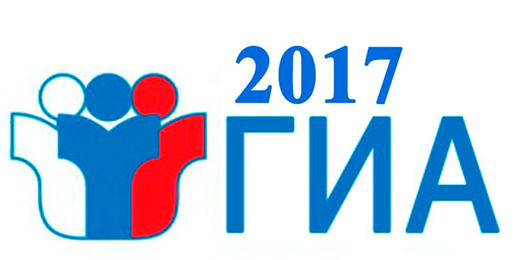 Подготовка уполномоченных представителей ГЭК
Экзаменационные материалы в ППЭ, используемые при проведении ГИА
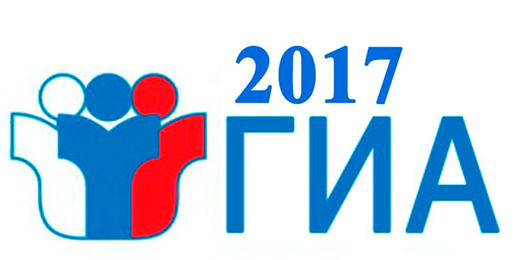 Регистрация работников ППЭ
Не позднее 07.50 руководитель ППЭ назначает ответственного из числа организаторов вне аудитории за регистрацию лиц, привлекаемых к проведению ОГЭ в ППЭ:
Где и по какой форме производится регистрация работников?
Форма ППЭ-07 «Список работников ППЭ»
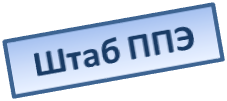 Для проверки ответа используйте клавишу «пробел»
В случае замены работника ППЭ оформляется
форма ППЭ-19 «Контроль изменения состава работников в день экзамена»
Чтобы ознакомиться с формами, нажмите на наименование форм
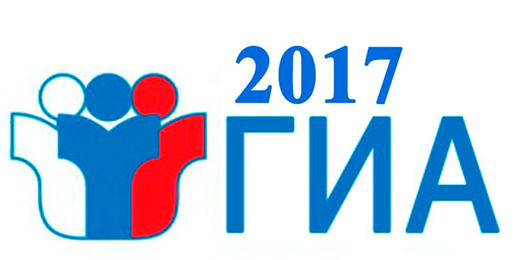 Форма ППЭ-07 «Список работников ППЭ»
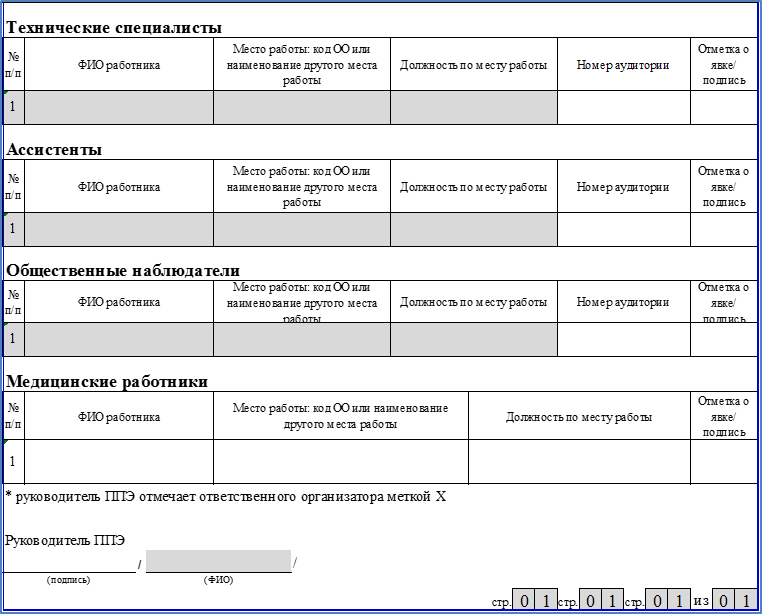 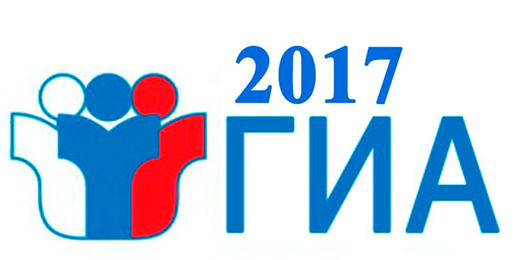 Форма ППЭ-19 «Контроль изменения состава работников в день экзамена»
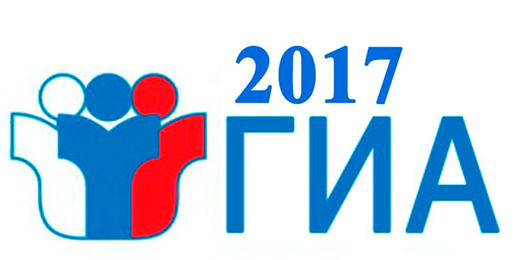 Организация входа в ППЭ
Не ранее 8.15 по местному времени руководитель ППЭ начинает проведение инструктажа по процедуре проведения экзамена для работников ППЭ. Какие формы руководитель ППЭ выдает ответственному организатору вне аудитории формы:
ППЭ-06-01 «Список участников ГИА образовательной организации»
ППЭ-06-02 «Список участников ГИА-9 в ППЭ по алфавиту»
Чтобы ознакомиться с формами, нажмите на наименование форм
Для проверки ответа используйте клавишу «пробел»
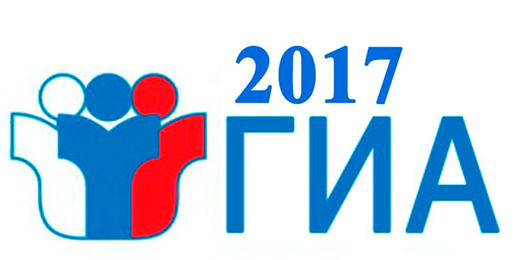 форма ППЭ-06-01 «Список участников ГИА-9 в ППЭ»
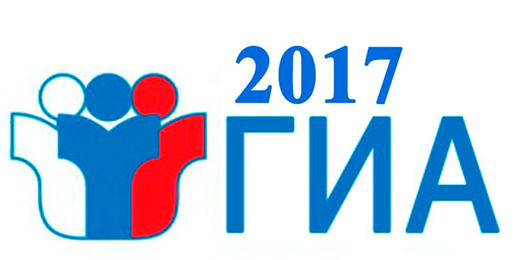 форма ППЭ-06-02 «Список участников ГИА-9 в ППЭ по алфавиту»
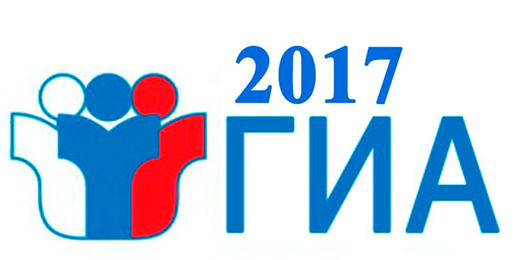 Выдача ЭМ организаторам в аудитории
Назовите формы, выдаваемые руководителем ППЭ организаторам в аудитории
Для проверки ответа используйте клавишу «пробел»
?
форму ППЭ-05-01 «Список участников ГИА в аудитории ППЭ»; 
форму ППЭ-05-02 «Протокол проведения ГИА-9 в аудитории»;
форма ППЭ-12-01 «Протокол проведения ГИА-9 в аудитории» НЕ ИСПОЛЬЗУЕТСЯ с 2016 ГОДА!
форму ППЭ-12-02 «Ведомость коррекции персональных данных участников ГИА в аудитории»;
форму ППЭ-12-03 «Ведомость использования дополнительных бланков ответов № 2»;
форму ППЭ-16 «Расшифровка кодов образовательных организаций»;
Чтобы ознакомиться с формами, нажмите на наименование форм
Не позднее чем за 15 минут до начала экзамена организатор получает в штабе ППЭ ЭМ (по форме ППЭ-14-02)
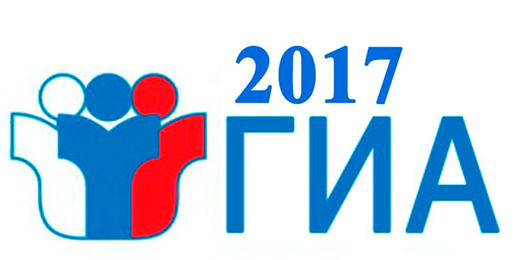 форма ППЭ-05-01 «Список участников ГИА в аудитории ППЭ»
Какие поля в форме заполняются организатором в аудитории?
Форма полностью заполняется  автоматизировано
Для проверки ответа используйте клавишу «пробел»
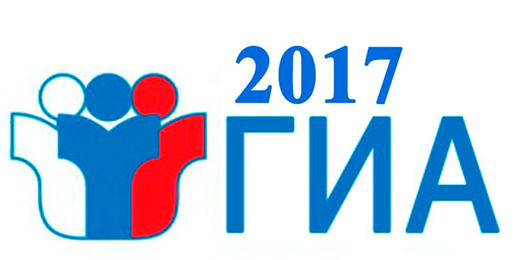 Форма ППЭ-05-02 «Протокол проведения ГИА-9 в аудитории ППЭ»
При наличии данных фактов, кто ставит отметку в форме?
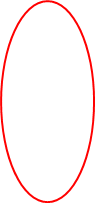 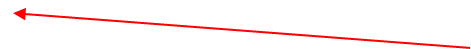 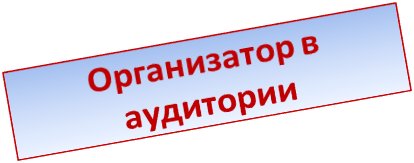 Для проверки ответа используйте клавишу «пробел»
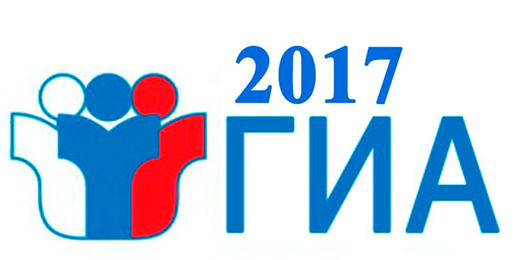 Время начала ОГЭ
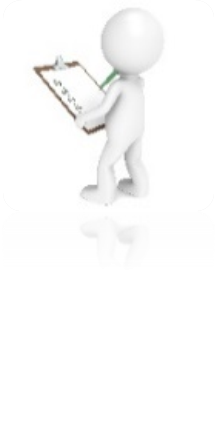 В графе «Начало экзамена» фиксируется время:
Объявляемое участником и фиксируемое на доске после начала экзамена
Время вскрытия ИК участниками экзамена
10:00
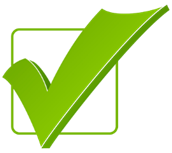 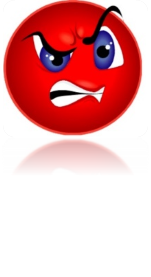 Нажмите курсором на правильный ответ
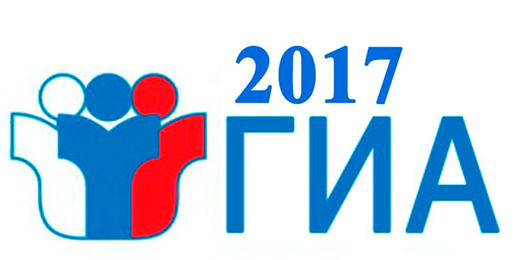 Форма ППЭ-12-02 «Ведомость коррекции персональных данных участников ГИА в аудитории»
Какие данные вносятся в графу «Измененные данные»?
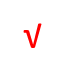 Сидоров 
Петр 
Иванович
222333
222222
1111
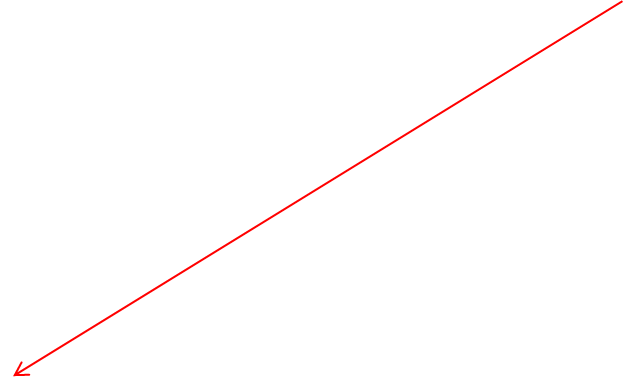 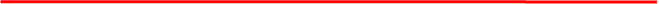 Для проверки ответа используйте клавишу «пробел»
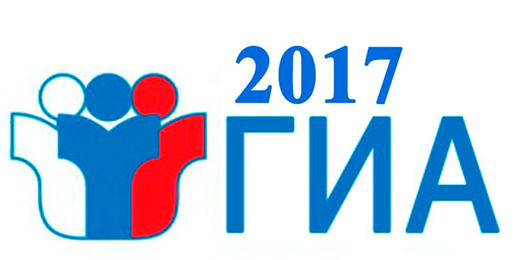 Форма ППЭ-12-03 «Ведомость использования дополнительных бланков ответов № 2»
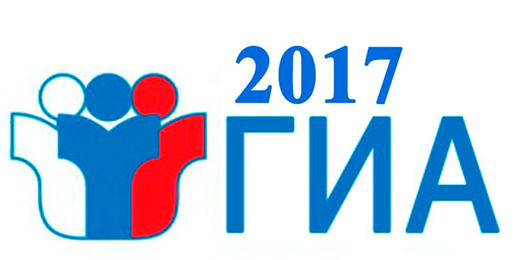 Форма ППЭ-16 «Расшифровка кодов образовательных организаций»
Как с помощью данной формы организаторы в аудитории информируют участников о кодах образовательных организаций?
Раздают на парты участникам экзамена
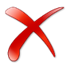 Информируют о коде ОО индивидуально каждого участника (используется 1 экз. на аудиторию)
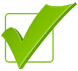 Нажмите курсором на правильный ответ
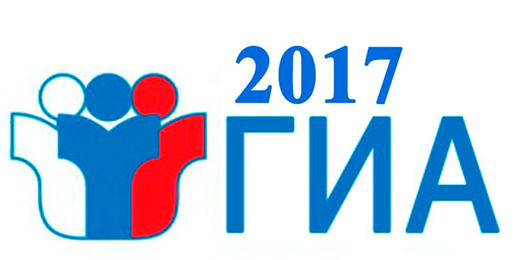 ППЭ-14-02 «Ведомость выдачи и возврата экзаменационных материалов по аудиториям ППЭ»
Количество ЭМ для каждой аудитории руководитель ППЭ распределяет исходя и количества распределенных в каждую аудиторию участников
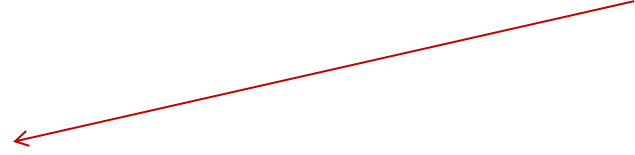 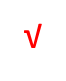 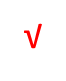 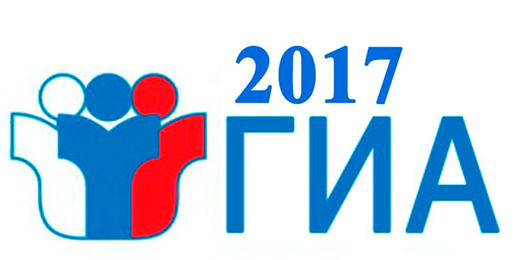 Организация входа в ППЭ
Из расчета какого минимального количества на одного участника аудитории ППЭ обеспечиваются черновиками?
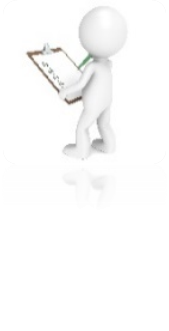 Нажмите курсором на правильный ответ
Два
Три
Четыре
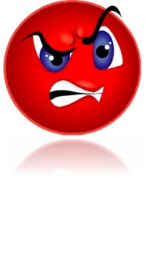 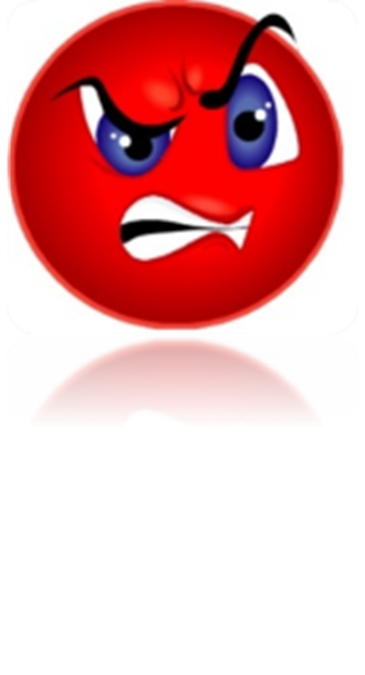 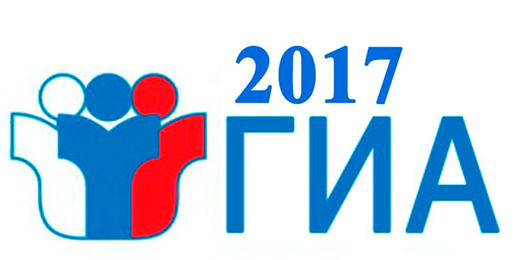 Организация входа в ППЭ
Сколько экземпляров формы ППЭ-05-01 «Список участников в ППЭ» получают организаторы в аудитории у руководителя ППЭ?
Нажмите курсором на правильный ответ
Один
Два
Три
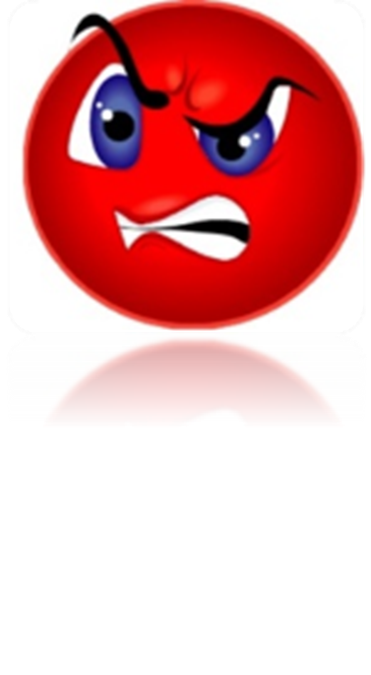 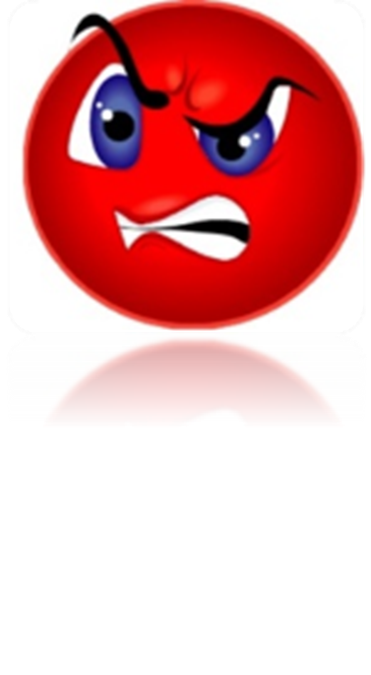 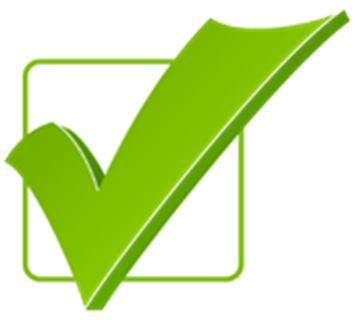 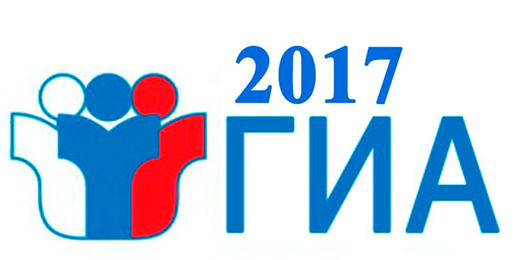 Организация входа в ППЭ
Какую форму ППЭ должен вывесить у входа в аудиторию организатор в аудитории?
Нажмите курсором на правильный ответ
ППЭ-13-01 «Протокол проведения ГИА-9 в ППЭ»
ППЭ-05-01 «Список участников ГИА в аудитории ППЭ»
ППЭ-16 «Расшифровка кодов образовательных организаций ППЭ»
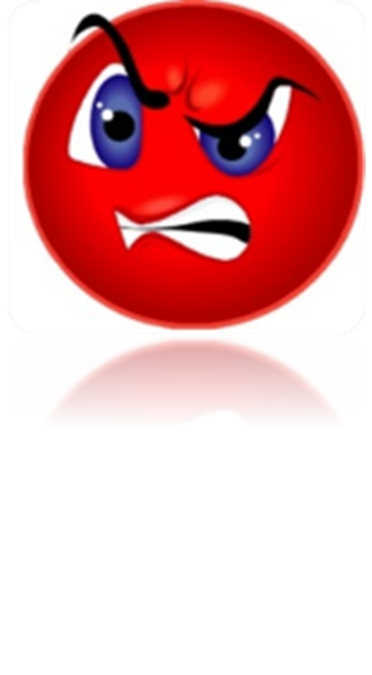 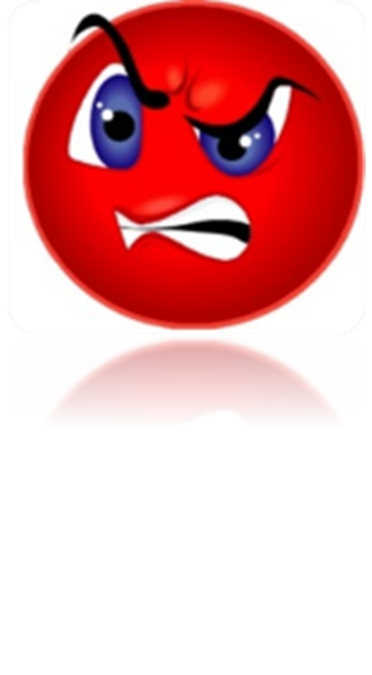 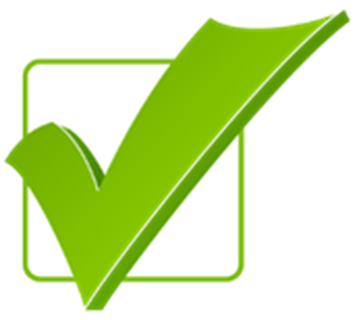 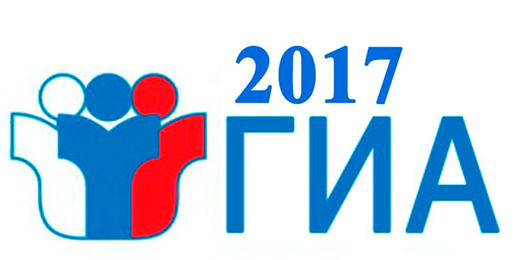 Возможные ситуации при проведении ГИА
Назовите форму, которая используется в случае отсутствия у участника документа, удостоверяющего личность:
Форма ППЭ-20 «Акт об идентификации личности участника ГИА»;
Чтобы ознакомиться с формой, нажмите на наименование форм
Для проверки ответа используйте клавишу «пробел»
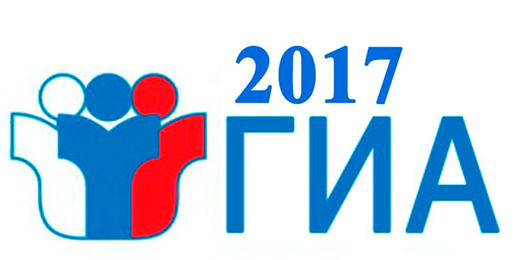 Форма ППЭ-20 «Акт об идентификации личности участника ГИА»
Акт заполняется в случае отсутствия у выпускника текущего года документа, удостоверяющего личность, сопровождающим от ОО в присутствии уполномоченного представителя ГЭК при входе в ППЭ
Какой акт оформляется в случае отсутствия документа, удостоверяющего личность, у выпускника прошлых лет, обучающегося СПО, обучающегося  иностранных ОО?
Для проверки ответа используйте клавишу «пробел»
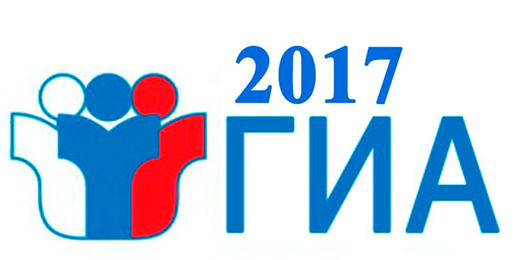 Возможные ситуации при проведении ГИА
Назовите форму, которая используется в случае нарушения установленного порядка проведения ГИА:
Форма ППЭ-21 «Акт об удалении  участника ГИА»
Чтобы ознакомиться с формами, нажмите на наименование форм
Для проверки ответа используйте клавишу «пробел»
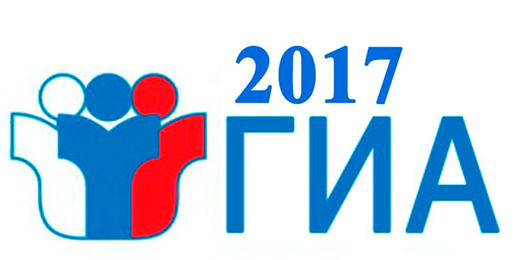 Форма ППЭ-21 «Акт об удалении участника ГИА»
Кем и где составляется АКТ?
Акт составляется уполномоченным представителем ГЭК совместно с ответственным организатором в аудитории и руководителем ППЭ 
в штабе ППЭ на любом этапе проведения экзамена
Кто проставляет соответствующие метки в бланке регистрации участника и в протоколе проведения ОГЭ в аудитории ППЭ (ППЭ-05-02)?
Организатор в аудитории.
Уполномоченный представитель ГЭК осуществляет контроль наличия соответствующих отметок.
Для проверки ответа нажмите курсором на вопрос
Возможные ситуации при проведении ГИА
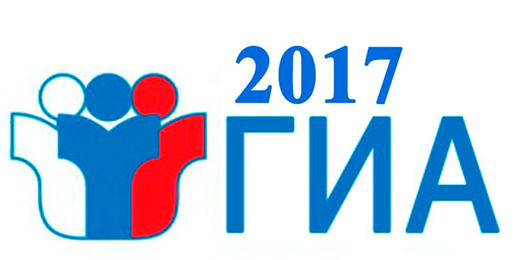 Назовите форму, которая используется в случае досрочного завершения участником экзамена:
Форма ППЭ-22 «Акт о досрочном завершении экзамена по объективным причинам»
Чтобы ознакомиться с формами, нажмите на наименование форм
Для проверки ответа используйте клавишу «пробел»
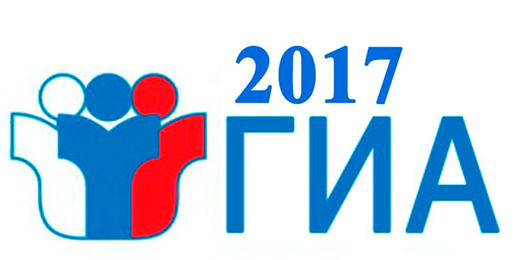 Форма ППЭ-22 «Акт о досрочном завершении экзамена по объективным причинам»
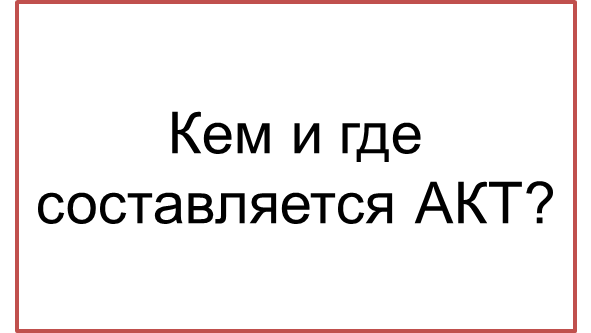 Акт составляется медицинским работником, уполномоченным представителем ГЭК совместно с ответственным организатором в аудитории и руководителем ППЭ 
в медицинском кабинете на любом этапе проведения экзамена
Организатор в аудитории. Уполномоченный представитель ГЭК осуществляет контроль наличия соответствующих отметок в бланках регистрации таких участников ОГЭ
Для проверки ответа нажмите курсором на вопрос
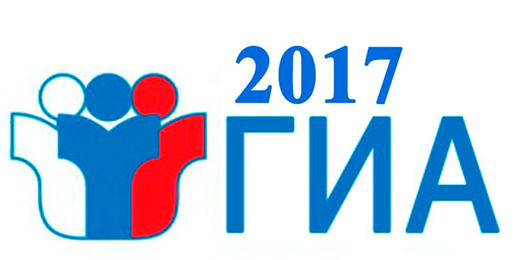 Возможные ситуации при проведении ГИА
Назовите формы, которые используются в случае подачи участником апелляции в пункте проведения экзамена:
Форма ППЭ-02 «Апелляция о нарушении установленного порядка проведения ГИА»
Форма ППЭ-03 «Протокол рассмотрения апелляции о нарушении установленного порядка ГИА»
Для проверки ответа используйте клавишу «пробел»
Чтобы ознакомиться с формами, нажмите на наименование форм
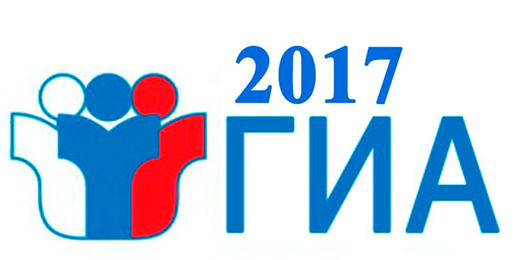 ППЭ-02 «Апелляция о нарушении установленного порядка проведения ГИА»
Апелляция принимается от участника экзамена уполномоченным представителем ГЭК в 2-х экземплярах в штабе ППЭ.

 Соответствующую информацию о поданной участником ОГЭ апелляции о нарушении порядка проведения ГИА также необходимо внести протокол проведения ОГЭ в аудитории (формы ППЭ-05-02, ППЭ-05-02-У, ППЭ-05-03-У).
ППЭ-03 «Протокол рассмотрения апелляции о нарушении установленного порядка проведения ГИА»
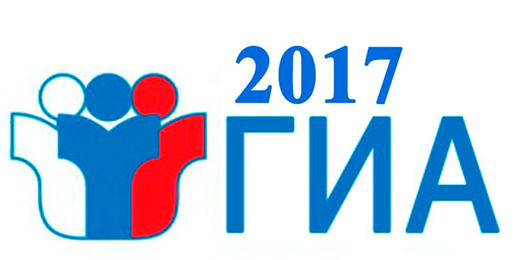 Уполномоченный представитель ГЭК проводит проверку по факту изложенного участником ГИА в апелляции о нарушении установленного порядка проведения ОГЭ материала и заполняет форму ППЭ-03
В рассмотрении фактов, изложенных в апелляции, не принимают участие организаторы, задействованные в аудитории, в которой сдавал экзамен участник ОГЭ
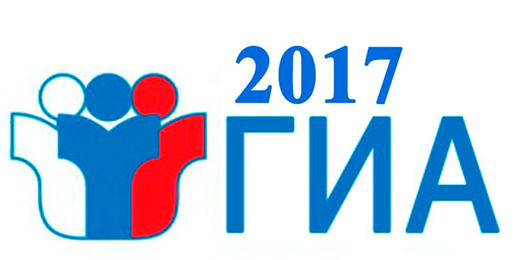 Комплектование ЭМ
После завершения экзамена руководитель ППЭ в присутствии уполномоченного представителя ГЭК в штабе ППЭ получает экзаменационные материалы, в т.ч. формы и ведомости от организаторов в аудиториях, соответствующие формы ППЭ от организаторов вне аудиторий и 
общественных наблюдателей
Сбор и упаковку экзаменационных материалов после завершения экзамена осуществляют руководитель ППЭ совместно с уполномоченным представителем ГЭК
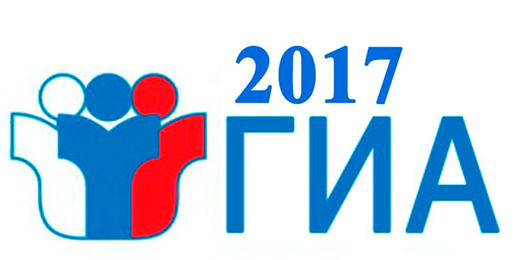 Заполнение форм в штабе ППЭ
Какие материалы руководители ППЭ принимают у организаторов в аудитории?
Возвратный доставочный пакет с бланками участников (в том числе с доп. бланками ответов № 2);
Неиспользованные: доставочные пакеты с ИК, ИК, дополнительные бланки ответов №2, черновики;
ИК, испорченные или имеющие полиграфические дефекты;
КИМ участников ОГЭ, вложенные в файлы;
Запечатанный конверт с использованными черновиками участников;
Формы, протоколы, служебные записки, заполненные в аудитории.
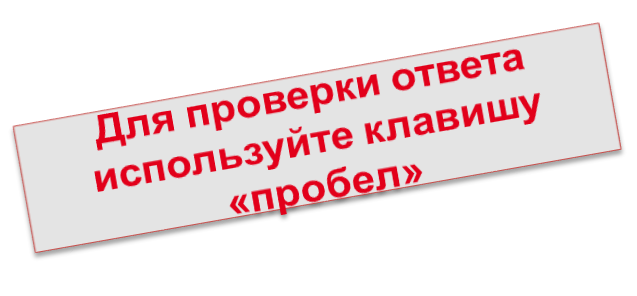 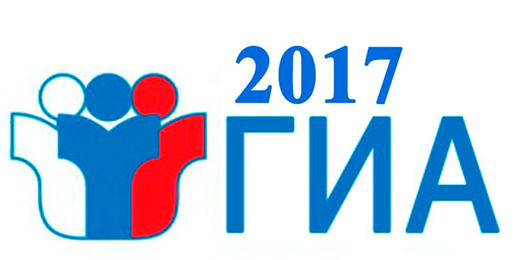 Заполнение форм в штабе ППЭ
Какие протоколы, акты, ведомости оформляют руководитель ППЭ совместно с уполномоченным представителем ГЭК в штабе ППЭ по окончании проведения ОГЭ в ППЭ:
ППЭ-14-02 «Ведомость выдачи и возврата экзаменационных материалов по аудиториям ППЭ»;
ППЭ 13-01 «Протокол проведения ГИА-9 в ППЭ»;
ППЭ 13-02 МАШ «Сводная ведомость учёта участников и использования экзаменационных материалов в ППЭ»;
ППЭ 14-01 «Акт приёмки-передачи экзаменационных материалов в ППЭ».
Для проверки ответа используйте клавишу «пробел»
Чтобы ознакомиться с формами, нажмите на наименование форм
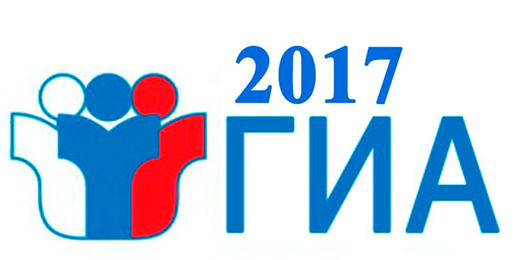 ППЭ-14-02 «Ведомость выдачи и возврата экзаменационных материалов по аудиториям ППЭ»
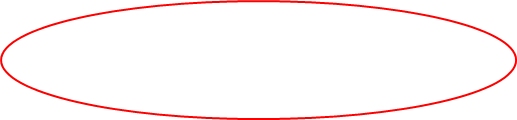 По форме «Ведомость выдачи и возврата экзаменационных материалов по аудиториям ППЭ» руководители ППЭ принимают неиспользованные экзаменационные материалы
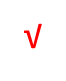 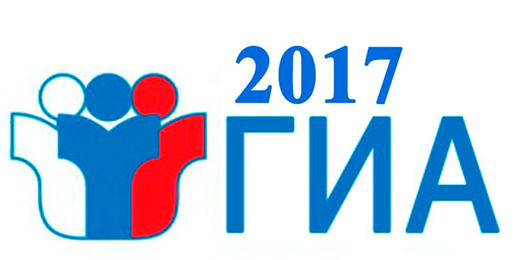 ППЭ 13-02 МАШ «Сводная ведомость учёта участников и использования экзаменационных материалов в ППЭ»
По форме «Сводная ведомость учета участников и использования экзаменационных материалов в ППЭ» руководители ППЭ принимают возвратные доставочные пакеты, использованные КИМ и конверты с черновиками
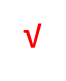 Данные в форме ППЭ-13-02 заполняются на основании данных протоколов проведения ОГЭ в аудитории ППЭ (ППЭ-05-02) и сопроводительного листа на возвратных доставочных пакетах
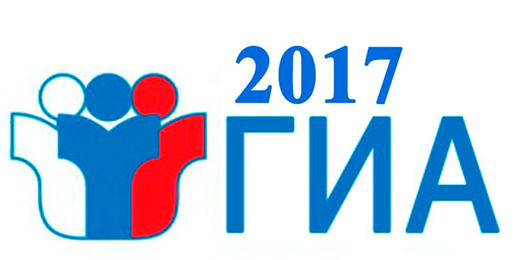 Форма ППЭ 13-01 «Протокол проведения ГИА-9 в ППЭ»
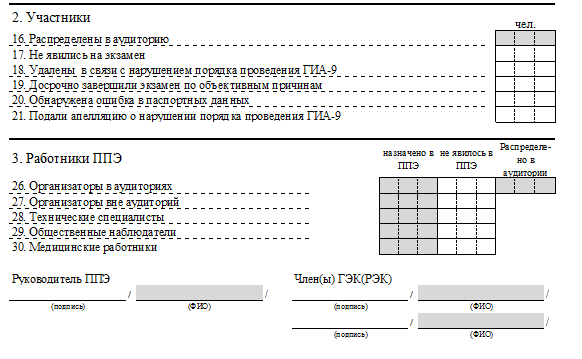 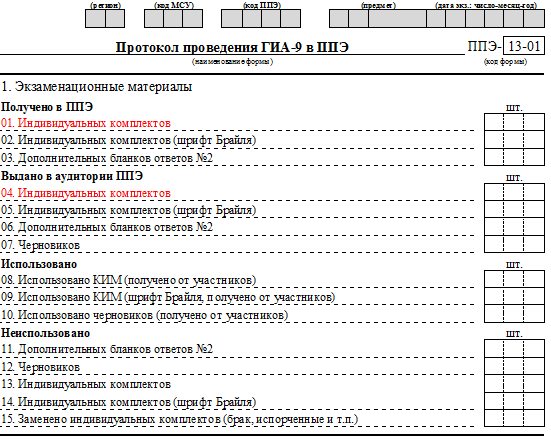 Данные об участниках экзамена должны совпадать с данными, указанными в соответствующих графах формы ППЭ-13-02
Данные о количестве использованных и неиспользованных ЭМ должны совпадать с соответствующими графами в формах 
ППЭ-14-01, ППЭ-14-02, 
ППЭ-13-02
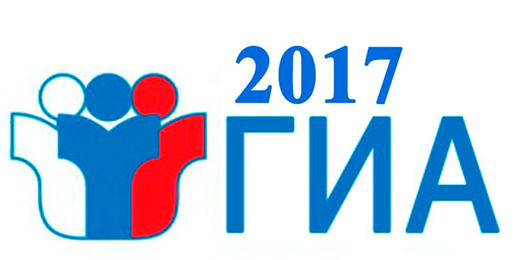 Форма ППЭ-14-01 «Акт приёмки-передачи экзаменационных материалов в ППЭ»
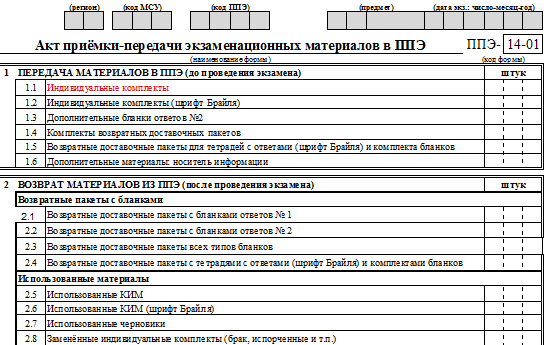 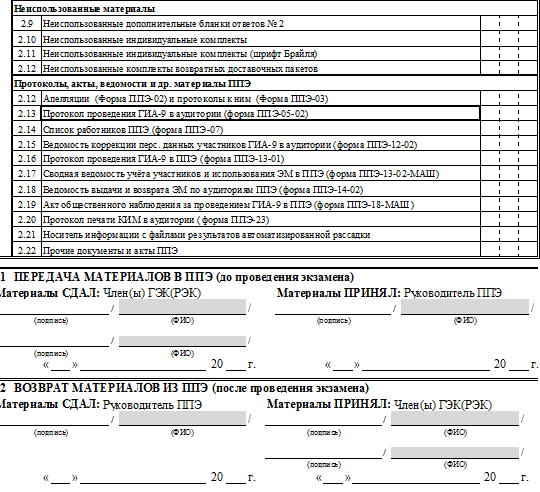 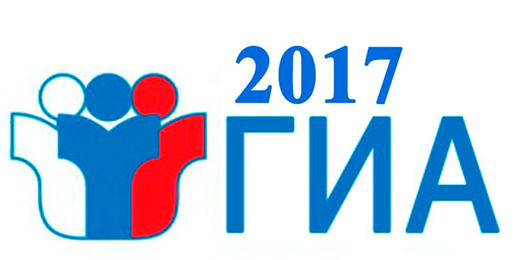 Заполнение форм в штабе ППЭ
Какую форму заполняет уполномоченный представитель ГЭК после завершения экзамена?
Форму ППЭ-01 «Акт готовности ППЭ»
Форму ППЭ-10 «Отчет члена ГЭК о проведении ГИА в ППЭ»
Форму ППЭ-05-02 «Протокол проведения ГИА-9 в аудитории»
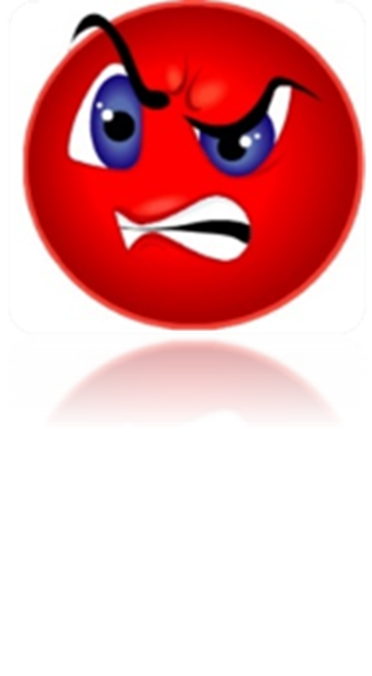 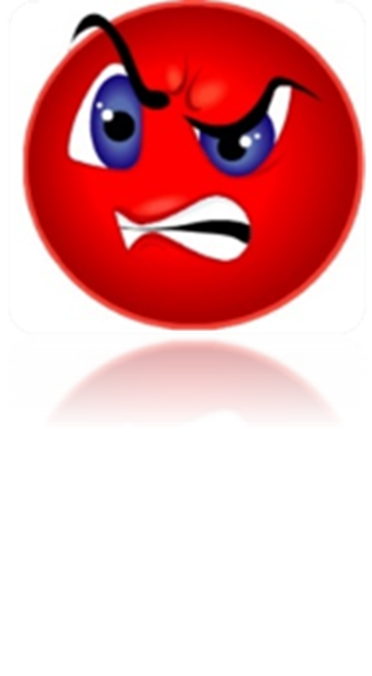 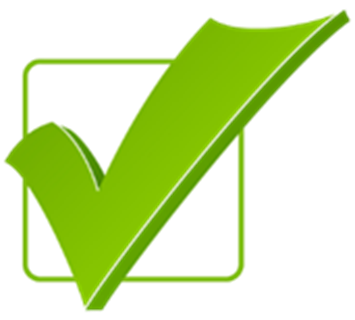 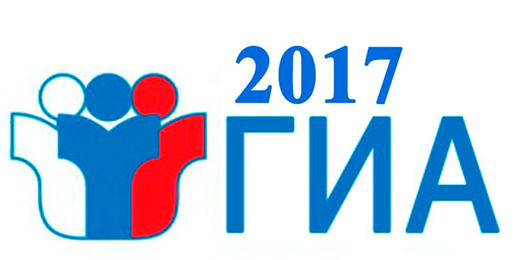 Завершение экзамена в ППЭ
Когда уполномоченные представители ГЭК обязаны передать отчет о проведении экзамена в ППЭ?
В течение трех дней после экзамена
В течение двух дней после экзамена
В день проведения экзамена
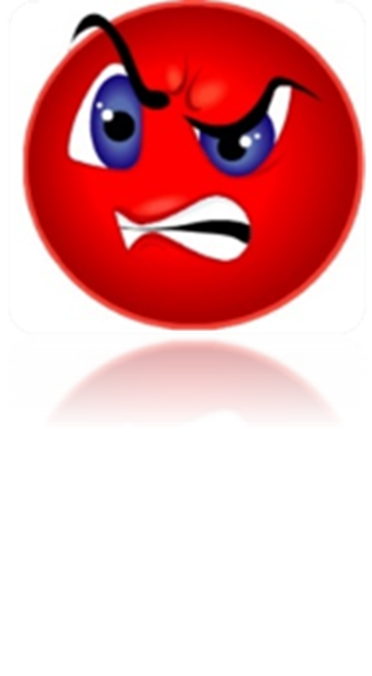 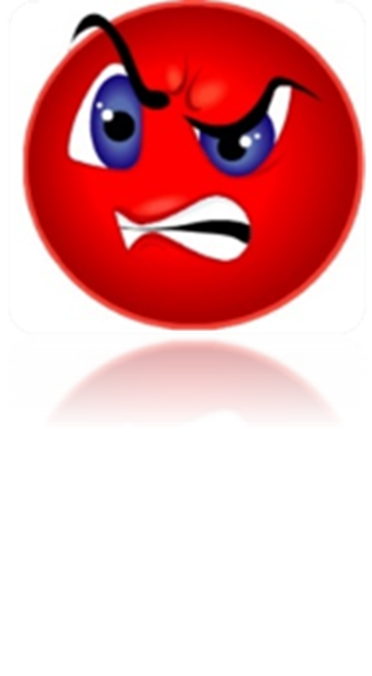 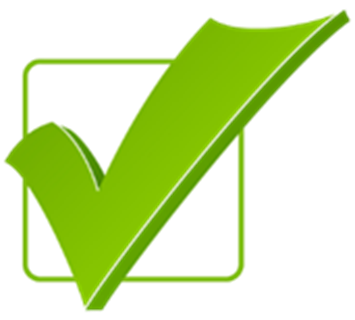 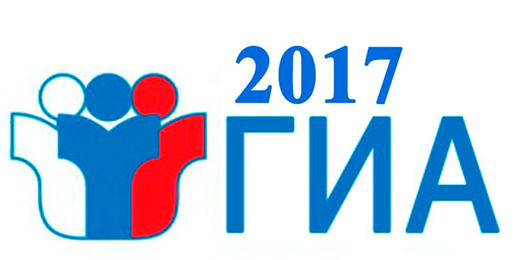 Подготовка организаторов в аудитории ппэ
Особенности использования форм и ведомостей ППЭ при проведении ОГЭ по иностранным языкам (раздел «Говорение»)
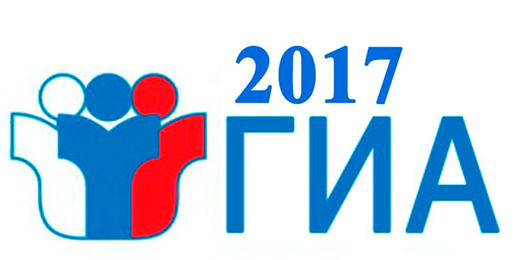 Особенности использования форм организаторами вне аудитории и в аудитории
Формы, используемые организаторами вне аудитории и в аудитории:

Форма ППЭ-07-У;
Форма ППЭ-06-01-У;
Форма ППЭ-06-02;
Форма ППЭ-05-01;
Форма ППЭ-05-02-У;
Форма ППЭ-05-04-У;
Форма ППЭ-05-03-У;
Форма ППЭ-12-02;
Форма ППЭ-12-03;
Форма ППЭ-13-03У;
Форма ППЭ-13-01-У;
Форма ППЭ-14-02-У;
Форма ППЭ-16
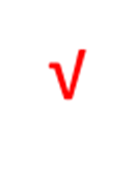 Какие формы изменились в соответствии со спецификой предмета или добавились?
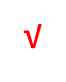 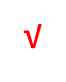 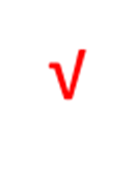 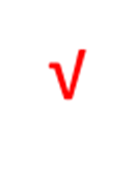 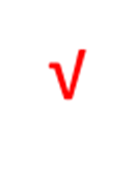 Форма не используется на ОГЭ по иностранным языкам 
(раздел «Говорение»)
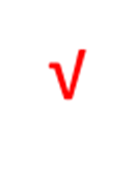 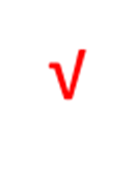 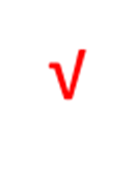 Для проверки ответа используйте клавишу «пробел»
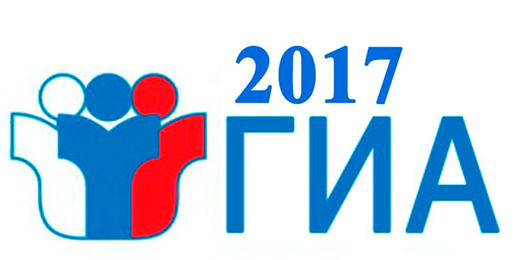 Форма ППЭ-05-02-У «Протокол проведения ЕГЭ в аудитории подготовки»
Когда и кем проставляется метка «Бланк регистрации получен»?
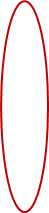 Организатором в аудитории подготовки при выходе участника экзамена из аудитории для перехода в сопровождении организатора вне аудитории в аудиторию проведения
Для проверки ответа используйте клавишу «пробел»
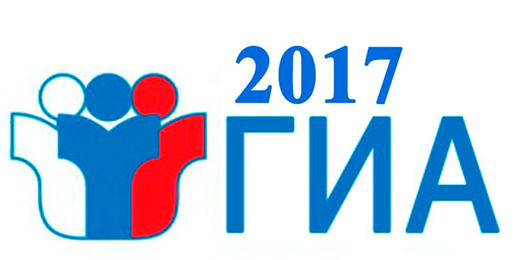 Форма ППЭ-05-03-У «Протокол проведения ГИА-9 в аудитории проведения»
В каком количестве выдаются ЭМ  в каждую аудиторию проведения?
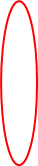 ЭМ в аудитории подготовки выдаются из расчета 1 комплект (5 ИК и CD-диск) на неполные 5 участников
Для проверки ответа используйте клавишу «пробел»
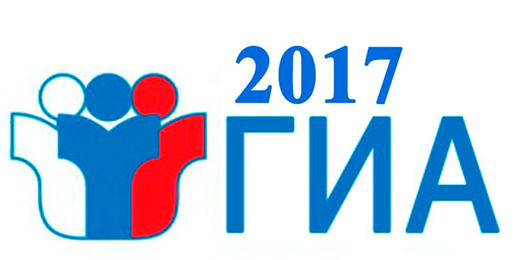 Форма ППЭ-13-03У «Сводная ведомость учета участников и использования ЭМ в ППЭ»
Кто после завершения экзамена передает руководителю ППЭ возвратный доставочный пакет с бланками регистрации участников экзамена?
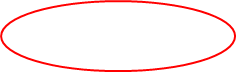 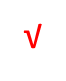 Организатор в аудитории проведения
Для проверки ответа используйте клавишу «пробел»
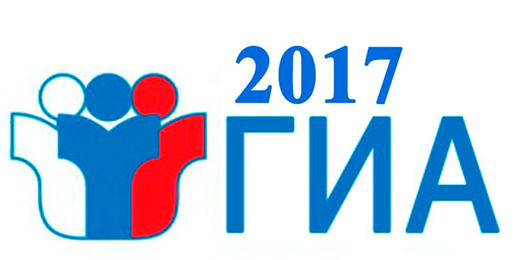 Передача руководителю ППЭ неиспользованных ЭМ
Кто после завершения экзамена передает руководителю ППЭ неиспользованные ИК и доставочные пакеты с ЭМ?
√
√
Организатор в аудитории подготовки
Для проверки ответа используйте клавишу «пробел»
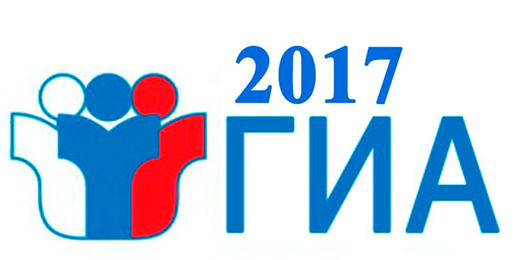 Образцы заполнения форм протоколов, актов и ведомостей, используемых в ппэ
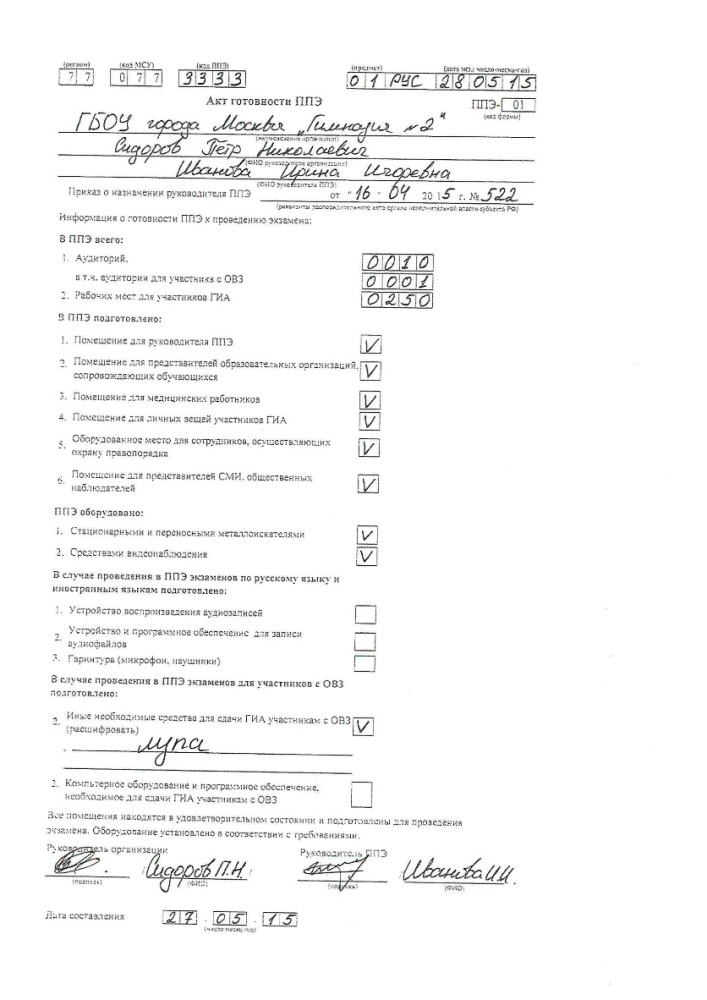 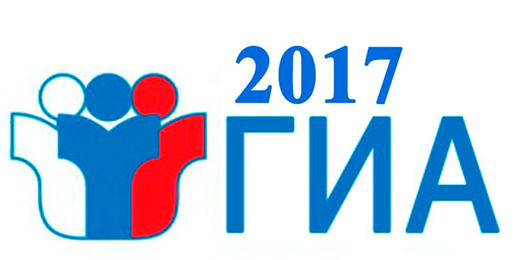 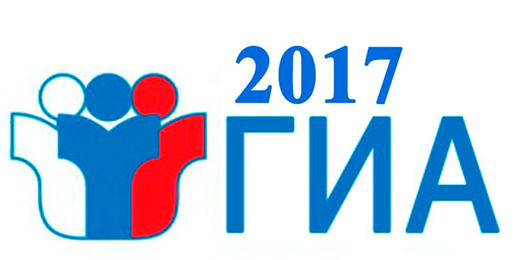 Форма ППЭ-01
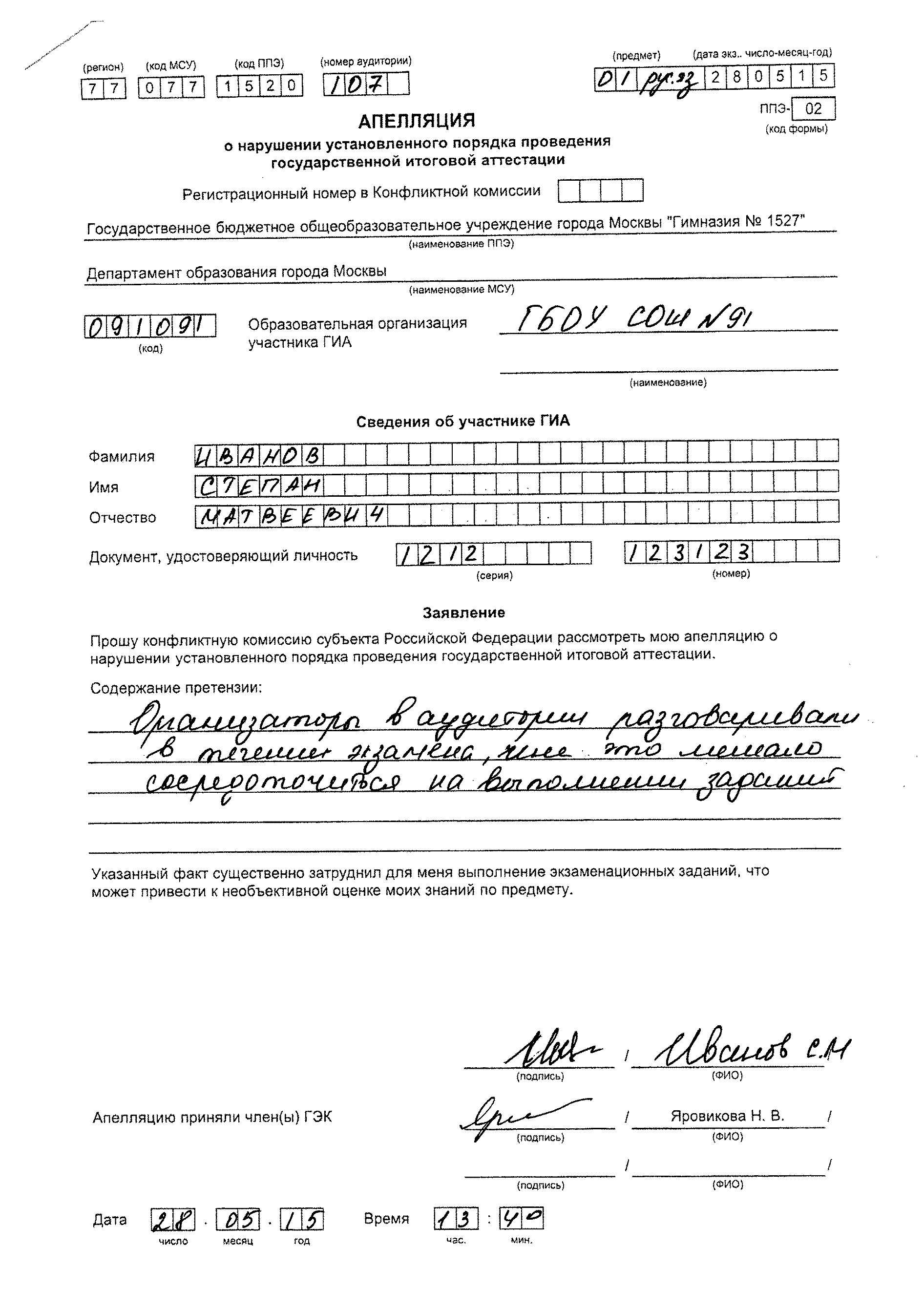 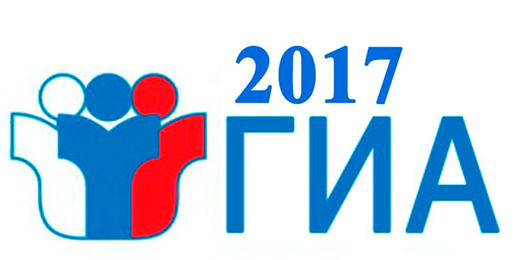 Форма ППЭ-02
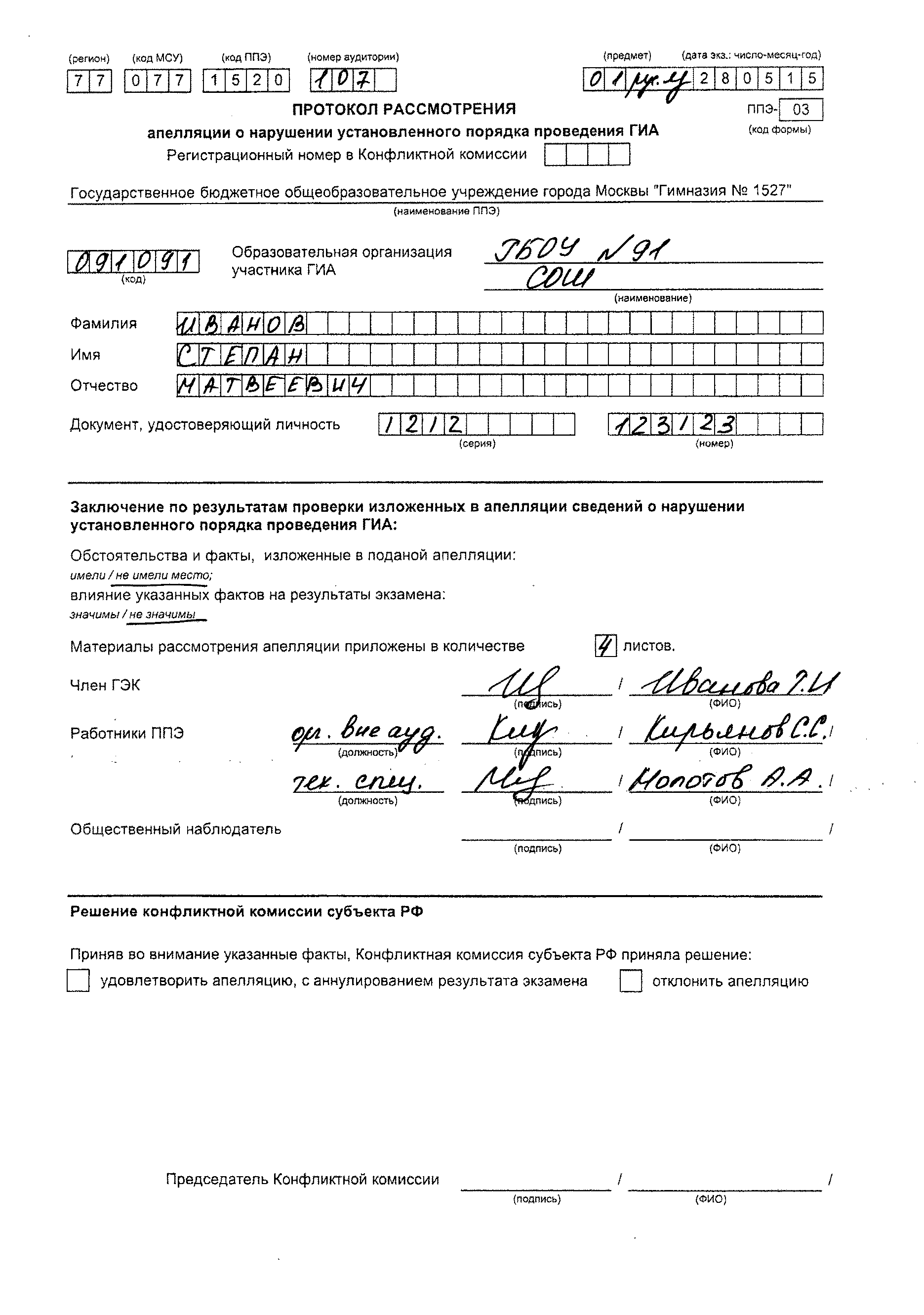 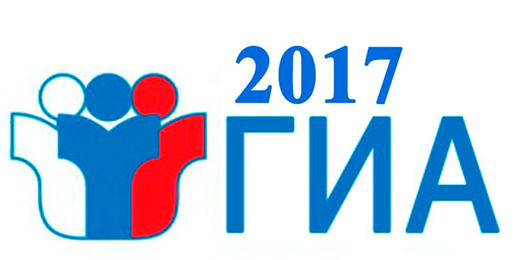 Форма ППЭ-03
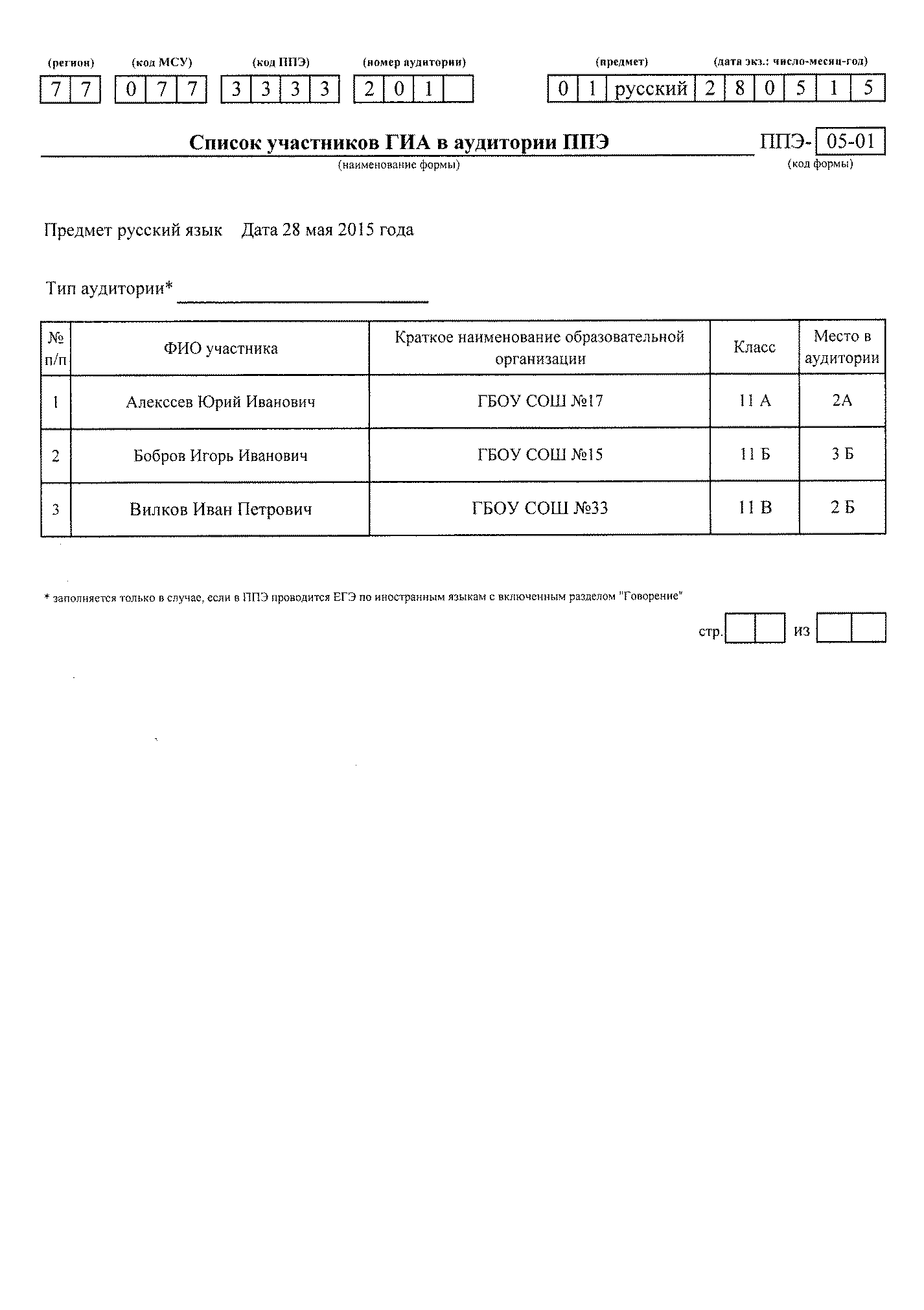 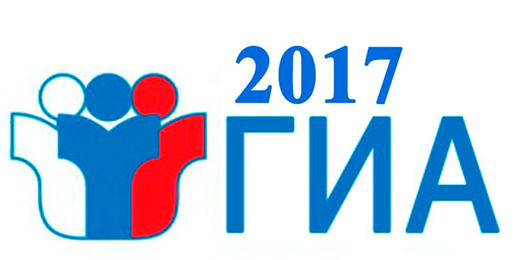 форма 
ППЭ-05-01
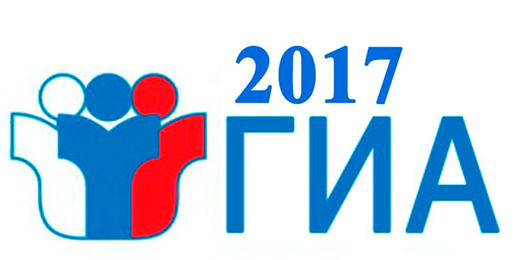 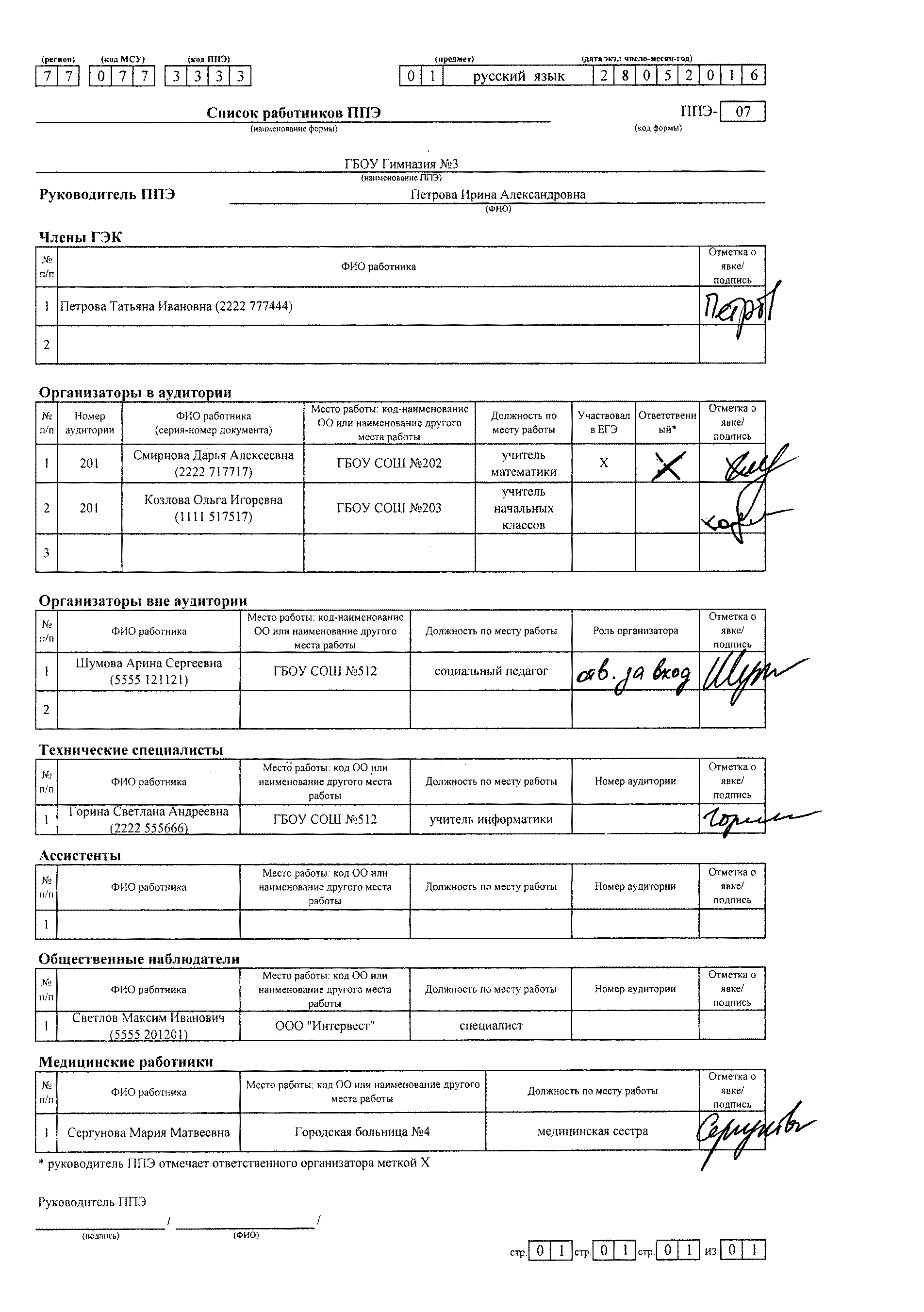 Форма ППЭ-07
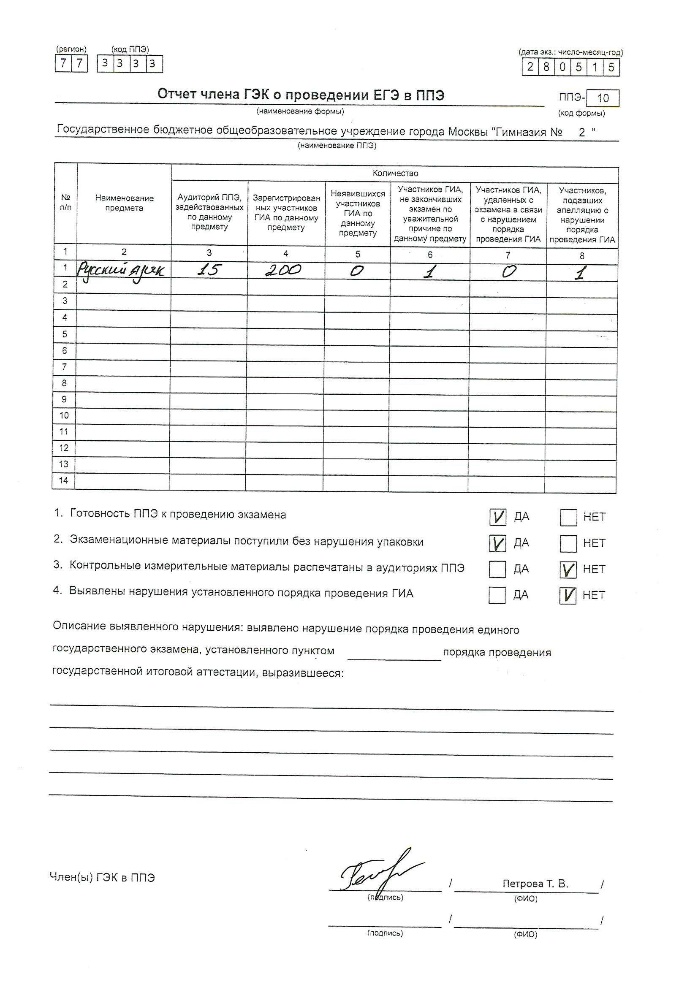 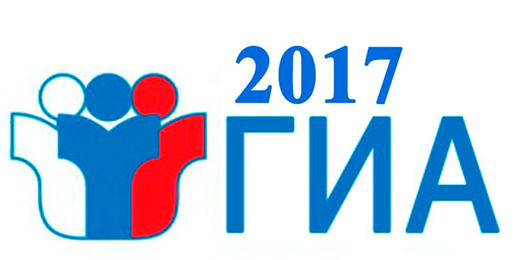 Форма ППЭ-10
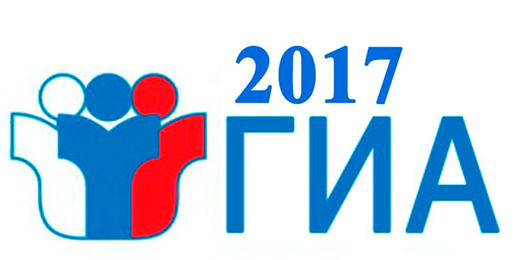 форма ППЭ-12-02
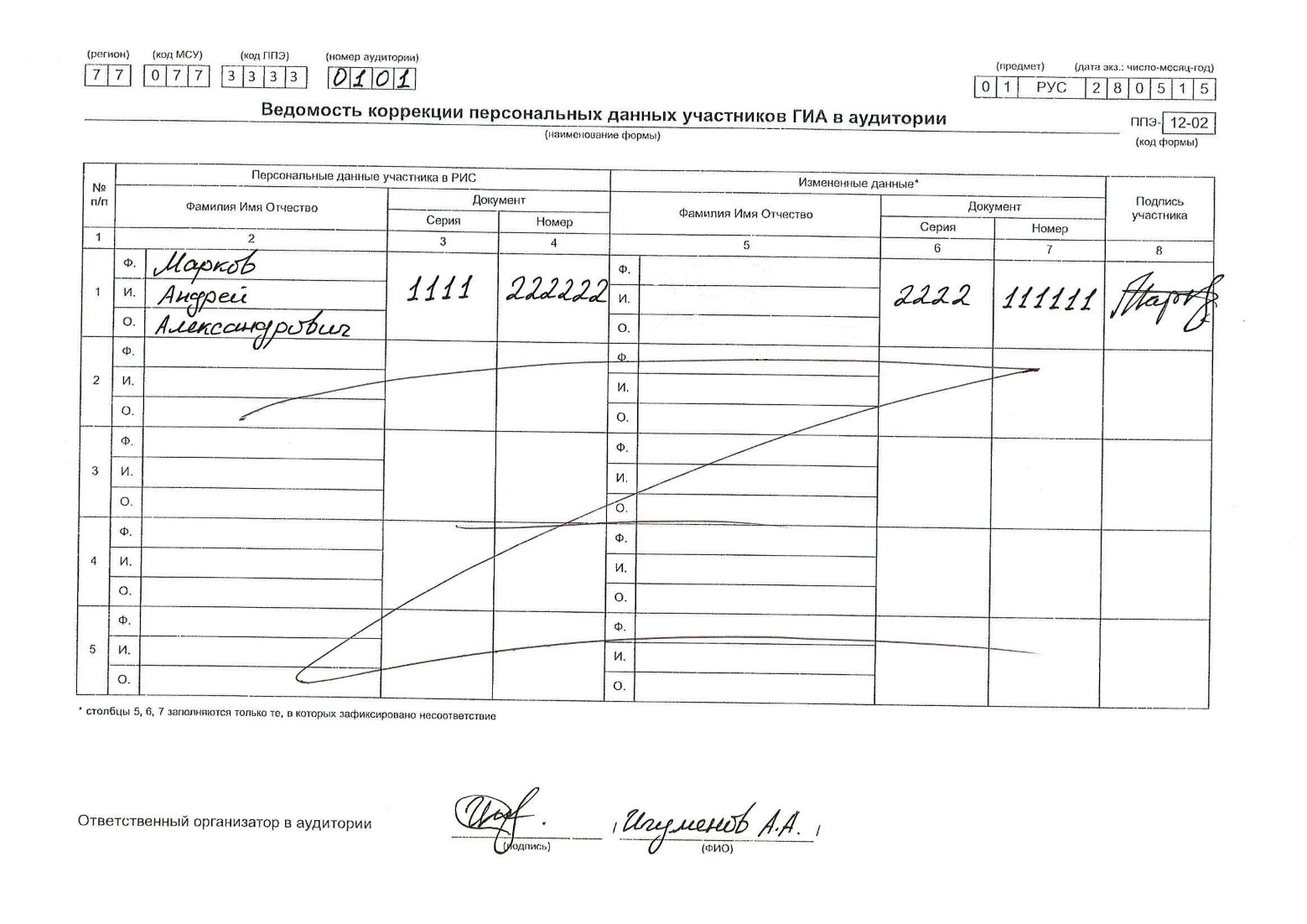 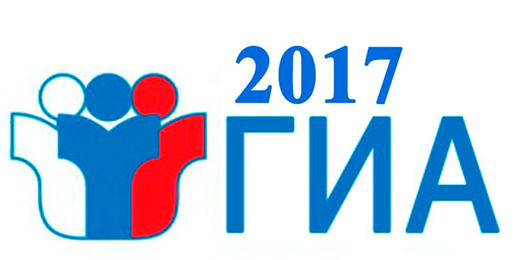 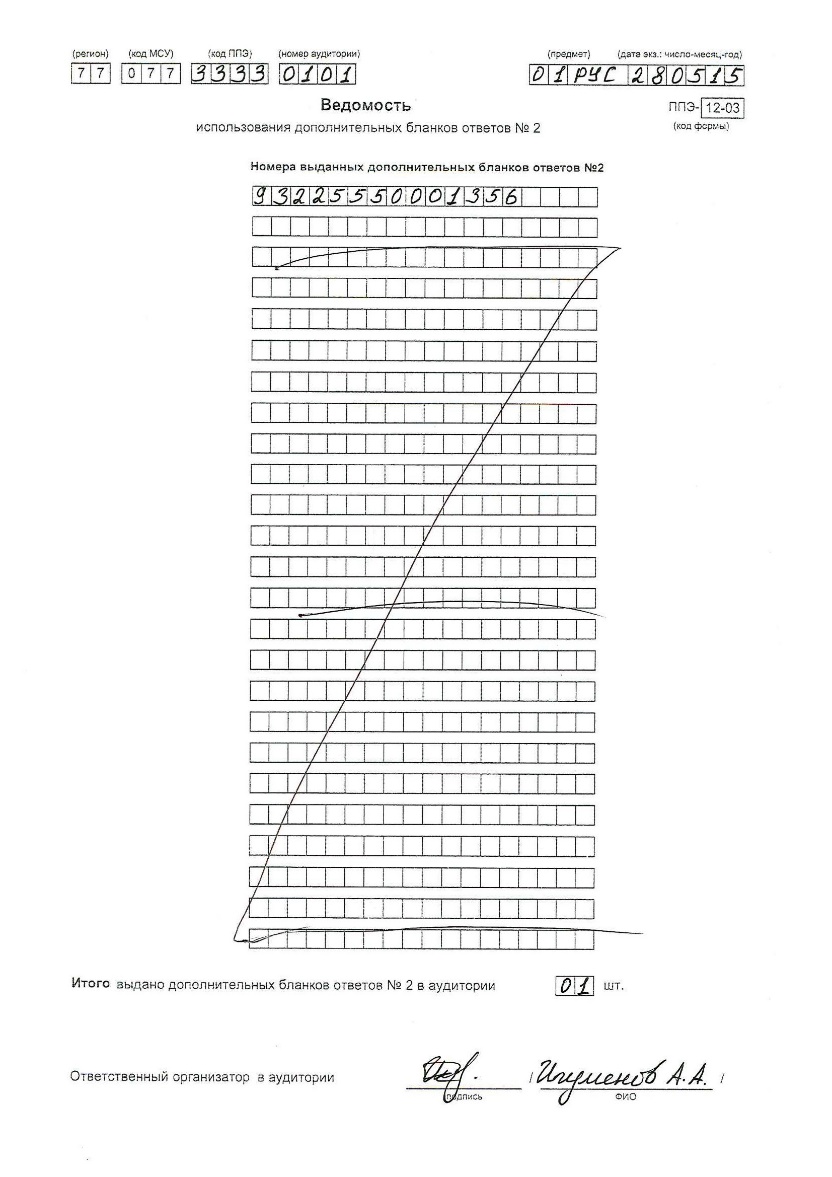 форма ППЭ-12-03
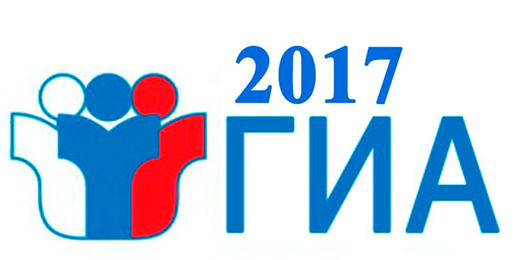 Форма ППЭ-19
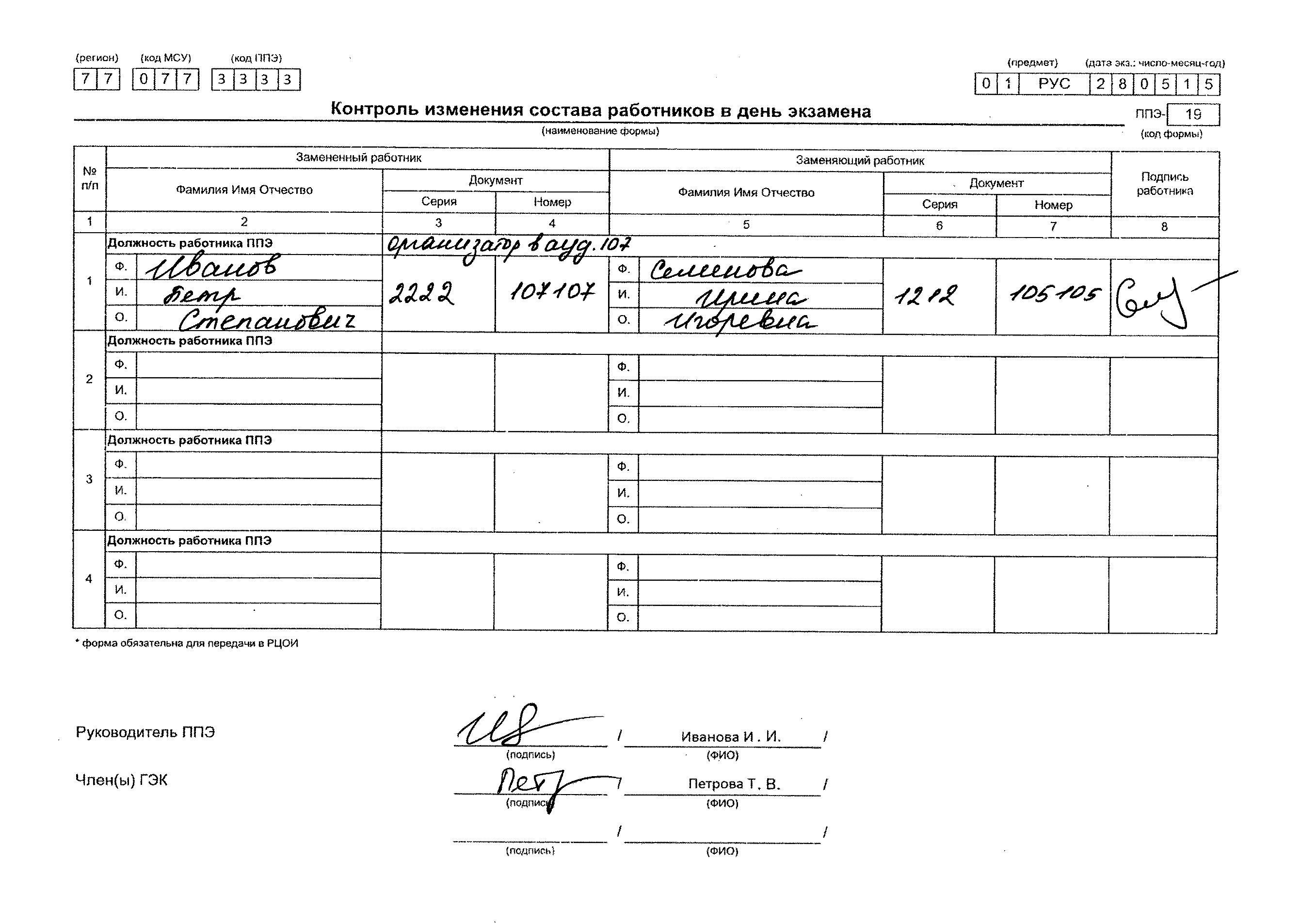 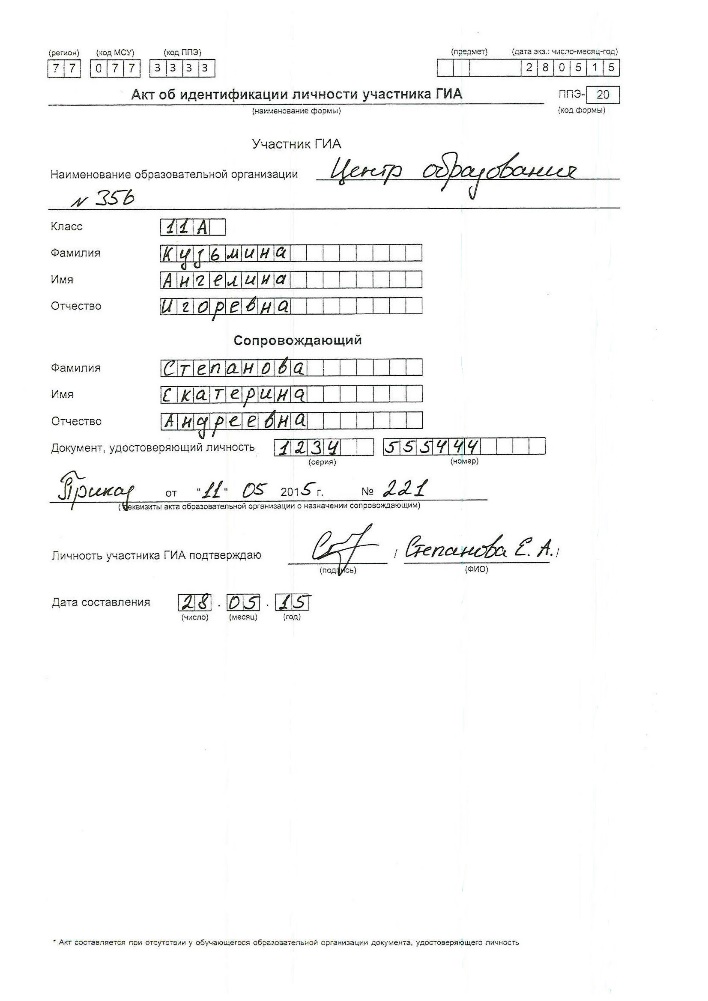 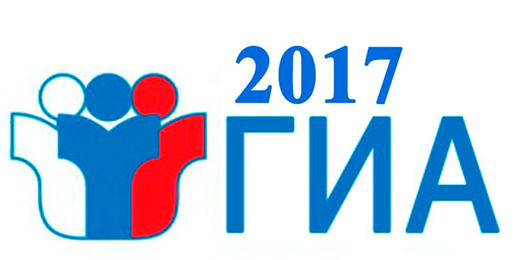 Форма ППЭ-20
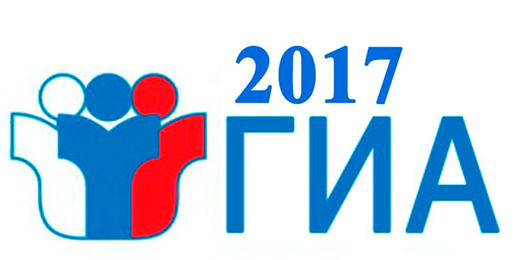 Форма ППЭ-21
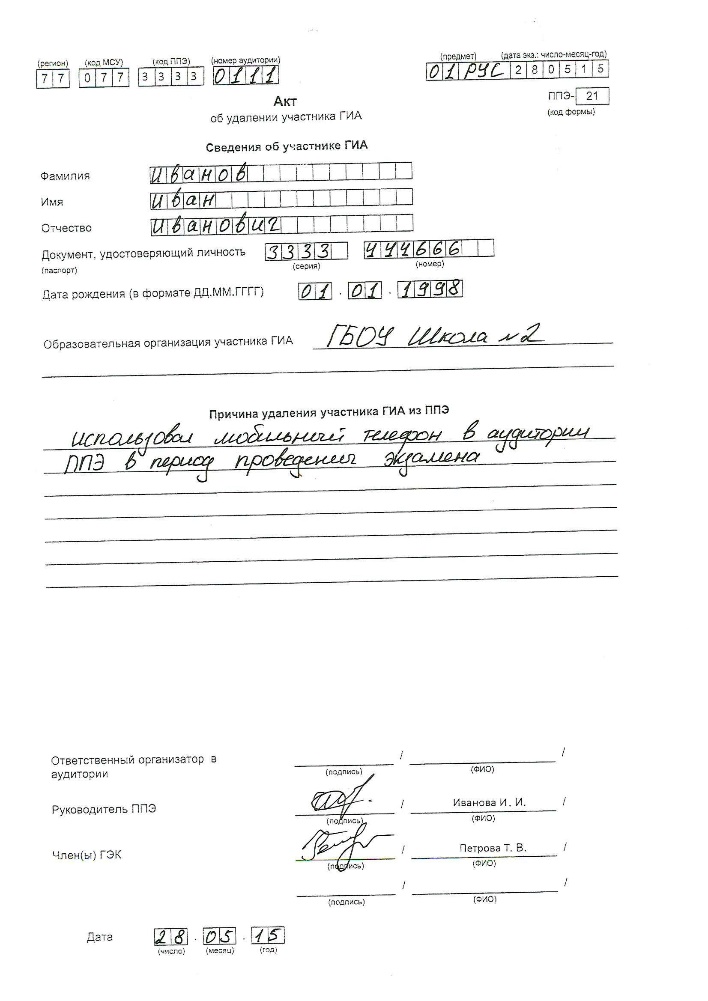 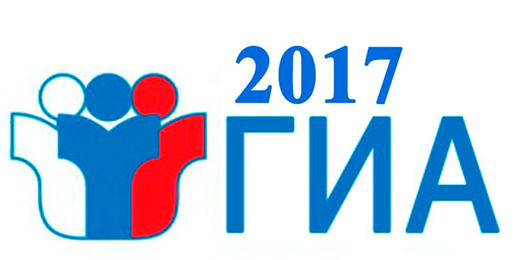 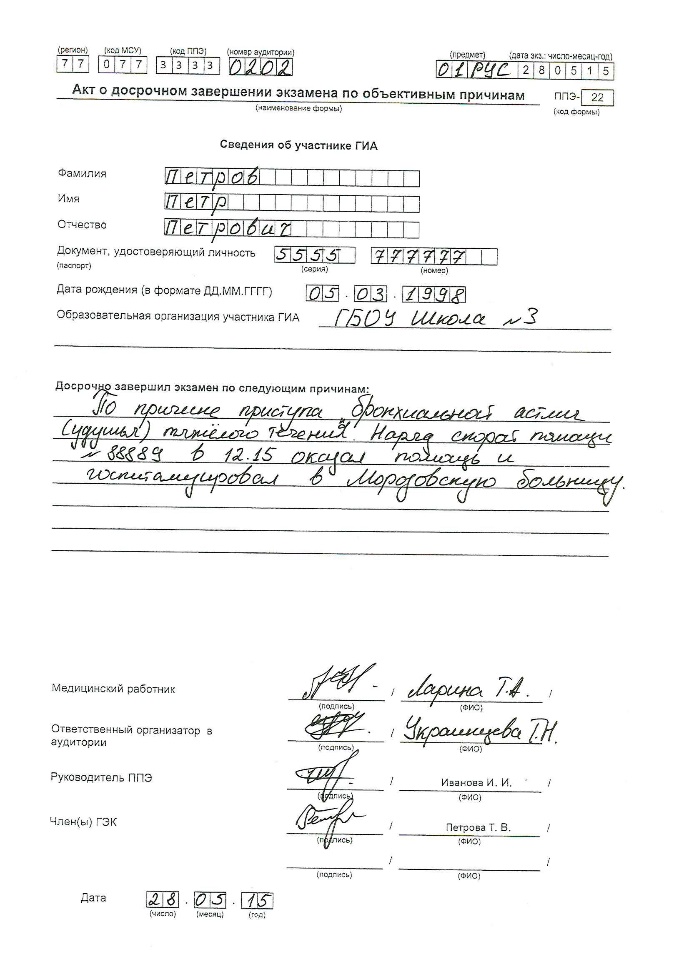 Форма ППЭ-22